Figure 1. Determination of the fertile time according to the guidelines of the symptothermal (STM) method.
Hum Reprod, Volume 22, Issue 5, 1 May 2007, Pages 1310–1319, https://doi.org/10.1093/humrep/dem003
The content of this slide may be subject to copyright: please see the slide notes for details.
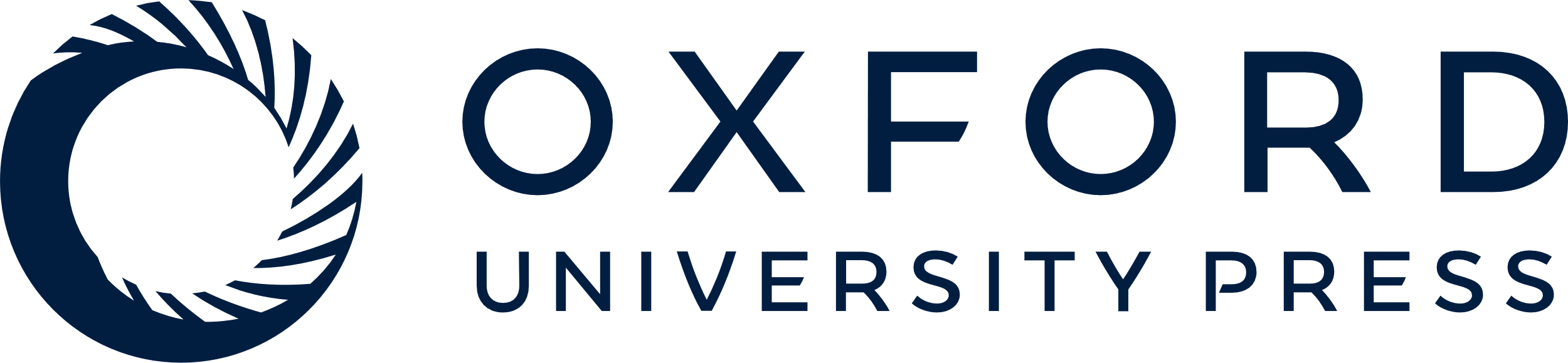 [Speaker Notes: Figure 1. Determination of the fertile time according to the guidelines of the symptothermal (STM) method.


Unless provided in the caption above, the following copyright applies to the content of this slide: © The Author 2007. Published by Oxford University Press on behalf of the European Society of Human Reproduction and Embryology. All rights reserved. For Permissions, please email: journals.permissions@oxfordjournals.org]